Save The Red Lion
Share offer November 2021
Buy the Red Lion for Christmas!
Agenda
Presentation – 20 minutes
Questions – 20 minutes
Breakout conversation – 20 minutes
Reconvene and further discussion– 20 minutes
Stathern Community Benefit Society
Background and the story so far
The story so far
Since July 2021
What you have told us
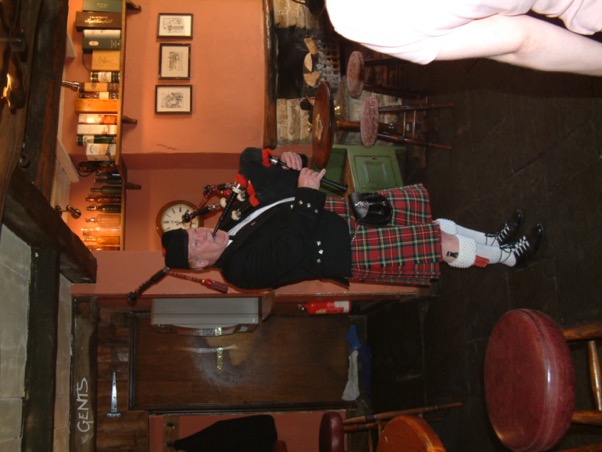 The Future of the Red Lion
The vision and plan for the pub
Vision
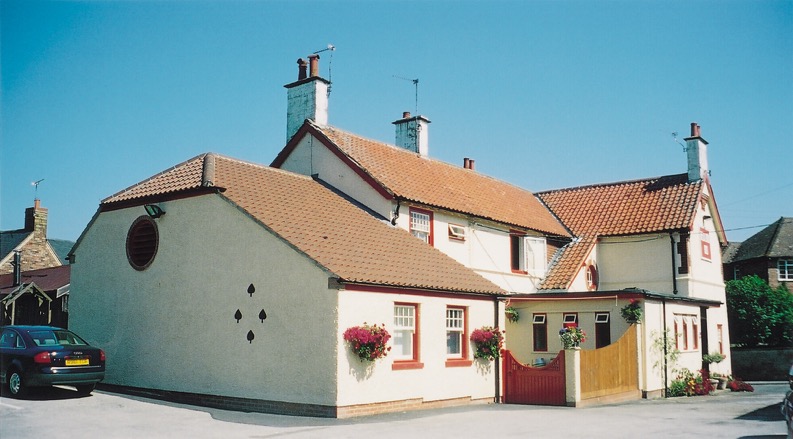 Our vision for the Red Lion is to create a warm and welcoming community hub, which will provide an innovative and outstanding place in which to socialise and celebrate village life.
What is a Community Benefit Society?
Committee (currently provisional)
Access to grants and loans
Fund raising through Share Offers
Allows normal running of a business
Provides Limited Liability protection
Business Plan
Business Model
Financials
Proposition
Raising Share Capital
Are Community Pubs successful?
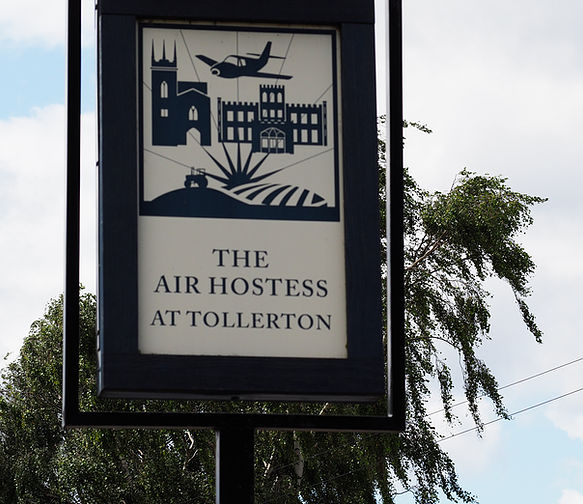 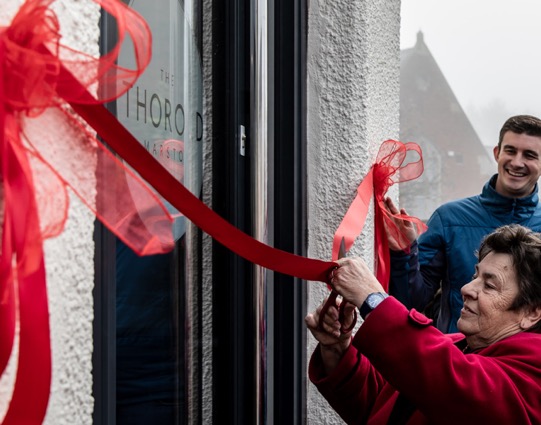 And others?
The Share Offer
What is needed from the community to achieve the vision?
The Share Offer
What are
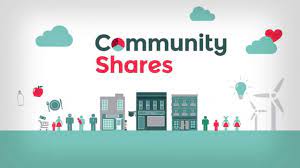 ?
The Share Offer
The Share Offer
£
How much does a share cost?
£50 per share
What is the minimum and maximum?
The Share Offer
How long do I have?
The Share Offer
What you can buy for Christmas……
£250 – cutlery and crockery
£500 – till or bar fridge
£1000 – fire extinguishers
£2500 – intruder alarm and CCTV
£5000 – tables, chairs, bar stools, sofas and artwork or fire alarm system
£10,000 – log-burners, new doors
£20,000 – refitting the kitchen or painting the outside
£25,000 - rewiring
Our Ask Tonight
Support the Red Lion
Support your community for now and the future
Pledge tonight to Save the Red Lion
QUESTIONS?
Please collect some information and chat with us.In 20 minutes we will reconvene to summarise the key points discussed.
Website:www.savetheredlionstathern.comemail: RedLionCommunityGroup@gmail.comFacebook:@redlioncommunitygroup